TAVR for Failing Bioprosthetic Surgical Valves: 5-year Outcomes of the PARTNER 3 Aortic Valve-in-Valve Registry
Chris Malaisrie, MD
Mayra Guerrero, MD and Alan Zajarias, MD 
On behalf of the PARTNER 3 Aortic Valve-In-Valve Investigators
Chris Malaisrie, MD
 
Consultation:
	Edwards Lifesciences
	Medtronic
      Cryolife
      Terumo Aortic
 
Speaker/honoraria:
	Edwards Lifesciences 
	Cryolife 
      Atricure
      Terumo Aortic

Research support:
     Edwards Lifesciences
      Medtronic
      Cryolife
      Terumo Aortic
Background and Purpose
In the United States, AViV is currently approved for high risk patients

The PARTNER 3 AViV registry demonstrated no mortality and favorable hemodynamics at 1 year for low and intermediate risk patients who underwent TAVR for surgical BVF1

We are reporting 5-year outcomes of the SAPIEN 3 THV for low and intermediate risk patients with a failing surgical  bioprosthesis
1. Malaisrie SC, Zajarias A, Leon MB, et al. Struct Heart. 2022;6:100077
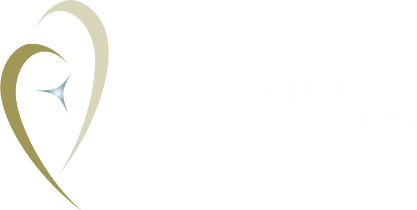 P3 AViV Registry Study Design
Failed Surgical Aortic Bioprosthesis
Low- or Intermediate-risk (STS < 8%)/TF Assessment by Heart Team
TAVR *(SAPIEN 3 THV)
* No balloon valve fracturing allowed
Follow-up: 30 days, 6 months, and annually through 10 years
Primary Endpoint: 
Composite of all-cause death and stroke at 1-year post-procedure
5-year follow-up: 
Composite of all-cause death and stroke, rehospitalization, AV reintervention, echo parameters, valve durability, NYHA, KCCQ
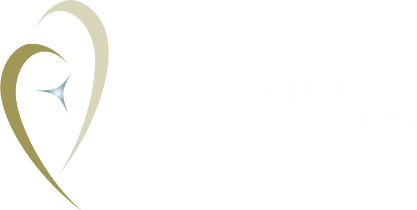 Key Inclusion and Exclusion Criteria
Anatomic:
Severe regurgitation (> 3+) or stenosis of any other valve
Vascular anatomy not suitable for femoral access 
Baseline ≥ moderate PVR
Increased risk of coronary obstruction 
Prosthetic valve in the mitral position (exception: mitral rings)
Residual mean gradient >20 mmHg after SAVR
Severe LV dysfunction (LVEF < 30%)

Clinical:
Acute MI within 1 month or stroke/TIA within 90 days
Significant CAD requiring revascularization 
Renal insufficiency (eGFR < 30 ml/min) and/or renal  replacement Rx
Planned concomitant ablation for atrial fibrillation
Failing Surgical Aortic Bioprosthetic Valve
Stenosis ≥ moderate and/or                  insufficiency ≥  moderate 
True internal diameter (ID) of 18.5 mm – 28.5 mm
 
Low and Intermediate Surgical Risk
STS <8 or low or intermediate risk designation by multi-disciplinary heart team
Confirmed by case review board
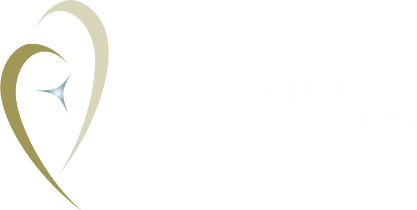 [Speaker Notes: 2 patients had surgical valves with 17 mm true ID (below the lower cut-off)]
AViV Registry Patient Disposition
Patients enrolled: N=100 (2016-2019) at 29 sites
Study exits: N=3
Patient withdrew consent (n=1)
Lacked CMS approval (n=1)
Was denied by insurance (n=1)
All treated: N=97
Valve implanted: N=97
Study exits: N=2
Patient withdrew consent (n=2)
1-year follow-up: N=92
Missed 1Y Visit: N=3
Study exits: N=13
Death (n=11)
Patient withdrew consent (n=2)
Missed 5Y Visit: N=6
5-year follow-up: N= 76
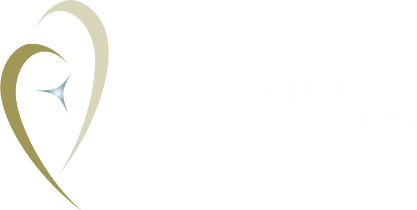 [Speaker Notes: 5-year follow up number of patients includes both true follow up visits and phone vital status checks.]
Baseline and Echo Characteristics (N=97)
% or mean ± SD
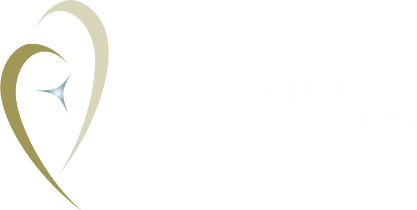 Death or Stroke
30
12
24
36
48
60
20
10
0
0
13.7%
14.7%
Death or Stroke (%)
9.4%
3.1%
2.1%
Months from Procedure
No. at risk:
P3 AViV
97
94
93
86
81
75
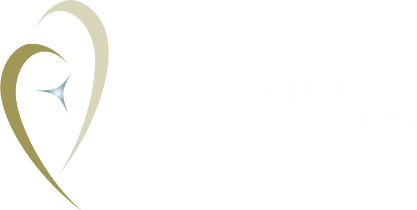 [Speaker Notes: Key slide, excellent result even when compared to Partner 3 main.]
All-Cause Death
30
12
24
36
48
60
20
10
0
0
All-Cause Death (%)
10.4%
11.5%
7.3%
1.0%
0.0%
Months from Procedure
No. at risk:
P3 AViV
97
96
95
89
86
85
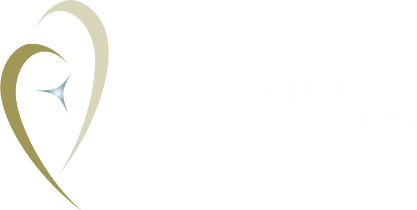 [Speaker Notes: Speaker notes:

All deaths occurred beyond 1 year]
Cause of Death Through 5 Years
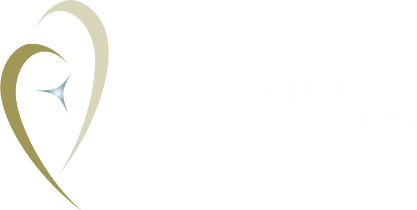 Stroke
30
12
24
36
48
60
20
10
0
0
Stroke (%)
5.4%
3.2%
5.4%
2.1%
2.1%
Months from Procedure
No. at risk:
P3 AViV
97
94
93
86
81
75
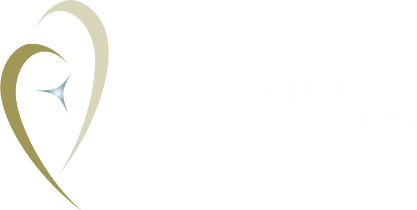 Disabling Stroke
30
12
24
36
48
60
20
10
0
0
Disabling Stroke (%)
3.2%
3.2%
2.1%
2.1%
3.2%
Months from Procedure
No. at risk:
P3 AViV
97
94
93
86
83
77
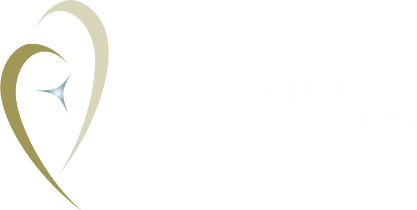 Rehospitalization
30
12
24
36
48
60
20
10
0
0
21.2%
18.9%
16.7%
Rehospitalization (%)
12.4%
9.3%
*Includes valve-procedure-or heart failure hospitalization
Months from Procedure
No. at risk:
P3 AViV
97
88
85
77
73
65
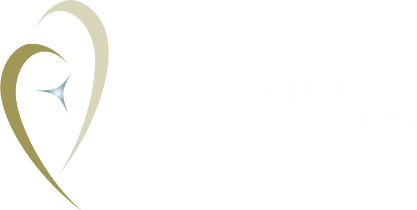 Aortic Valve Reintervention
30
12
24
36
48
60
20
10
0
0
Aortic Valve Reintervention (%)
14.0%
11.6%
9.4%
9.4%
6.2%
Months from Procedure
No. at risk:
P3 AViV
97
90
86
81
77
69
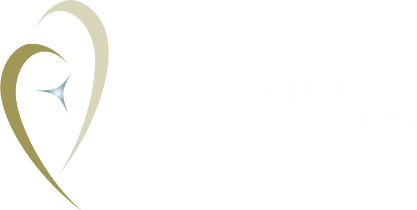 Aortic Valve Reintervention Causes and Types
ViV
PVR closure
Number of Events
BAV
**
Surgical explant
*  2 thrombosis (1 subclinical, 1 clinical), 3 PPM, 1 Unknown cause 
**One patient had unsuccessful BAV for moderate PVR and subsequent explant
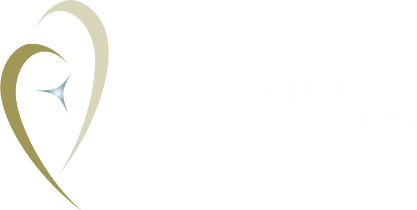 [Speaker Notes: At 5 years: 10 total thrombosis cases, 2 clinically significant

Stenosis / elevated gradient case breakdown:
PPM: 3
Unknown: 1
Thrombosis: 2 (1 clinically significant, 1 sub clinical)]
Death and Aortic Valve Reintervention 
by Surgical Valve True ID
7/40
7/40
4/27
17-21 mm
3/27
22-23 mm
Patients with Event (%)
24-27 mm
1/23
0/23
* 7 homografts, 2/7 required reintervention with no deaths
AV Reintervention
Death
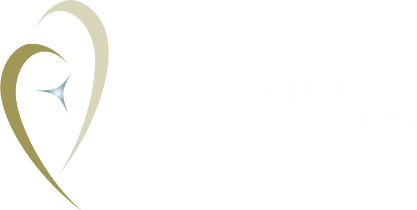 Mean Gradient and EOA
1.0
0.5
50
40
30
20
10
0
0.0
2.0
1.5
Effective Orifice Area (cm2)
Mean Gradient (mmHg)
P < 0.0001 from baseline to 5 years for both parameters
24
36
48
12
60
0
1
No. of Echos:
Mean Gradient
95
94
87
71
66
64
52
Effective Orifice Area
92
92
82
65
60
62
50
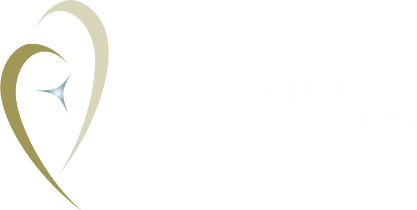 Total Aortic Regurgitation
100
60
80
40
20
0
Severe
1.1
5.8
9.5
8.0
Moderate
Mild
31.6
None/Trace
% of Patients
90.9
94.2
29.5
29.5
5 Years
N=52
1 Year
N=88
Baseline
N=95
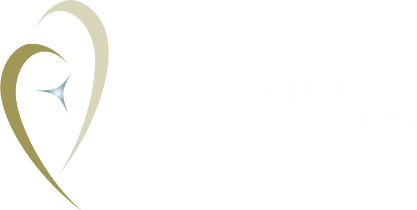 NYHA Class
100
60
80
40
20
0
1.0
1.7*
Class IV
1.7
4.4
Class III
19.8
Class II
26.7
42.3
Class I
% of Patients
75.8
70.0
56.7
5 Years
N=60
1 Year
N=91
Baseline
N=97
* Class III at baseline, increased to Class IV at 5 years
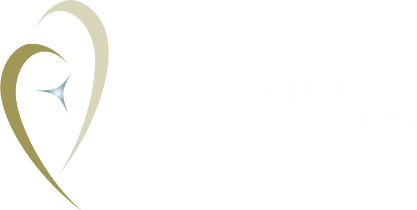 KCCQ Score
89.7
100
87.8
87.5
87.9
87.3
85.9
∆ from baseline
+ 24.8
p <0.0001
90
80
70
Mean KCCQ Score
60.7
60
10
0
36
24
60
48
12
0
1
Months from Procedure
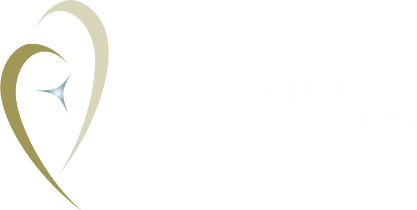 No. of Assessments:
94
94
86
77
75
68
60
P3 AViV
[Speaker Notes: If someone asks: Change from baseline + 24.8 is different from 87.5-60.7=26.8 because change from baseline only includes the (59) patients that had BOTH a baseline assessment and a 5-year follow-up (while each visit displays the average of all KCCQ outcomes for that particular visit). [One patient with a lower than average KCCQ score at 5 years did not have a baseline measurement, so is not included in the change from baseline calculation].]
Study Limitations
Single-arm registry, no randomized comparator arm
The majority of enrolled patients were male
Post-surgical mean gradients not consistently available
Lower echocardiogram follow-up rates at 5 years (67.1%), partially due to COVID-19
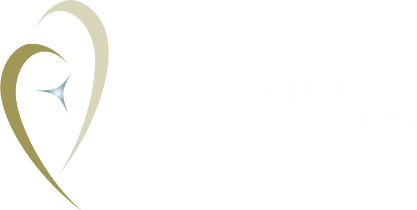 Conclusions
In low- and intermediate-risk patients with a failing surgical bioprosthetic valve, 
AViV with the SAPIEN 3 THV demonstrated at 5 years:
Low mortality and stroke rates
Sustained hemodynamic improvement
AV reintervention rate higher than THV in native valve 
Associated with the size of the index surgical prosthesis
Mortality and stroke rates are comparable to native TAVR despite higher aortic valve reintervention rates
Sustained functional status and quality-of-life improvement
Patients will be followed out to 10 years
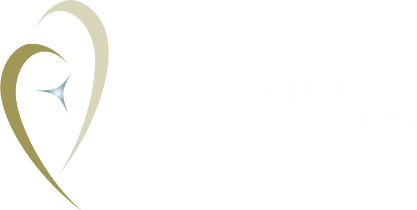